Welkom bij dit college over …
Het begint om …
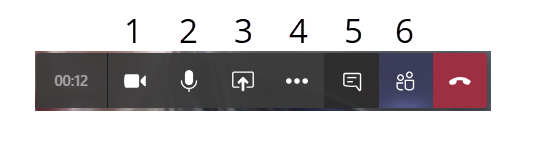 Schakel je camera en je microfoon uit. 
 Dit doe je door in de zwarte balk de twee meest linker icoontjes aan te klikken.  ​(1 en 2)

Gebruik de chat om vragen te stellen.
 Klik op het vijfde icoontje van links, het chatwolkje. (5)  ​

Het college wordt opgenomen. Maar alleen binnen dit Team gedeeld.
 Je kan het terug vinden in ‘Posts’ of via Microsoft Stream.

Het is niet geoorloofd om zelf het college op te nemen.
Welkom bij dit college over …
Het begint om …
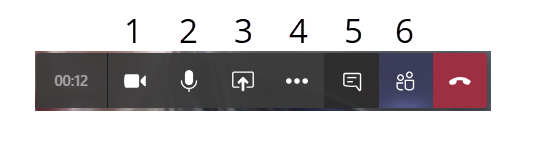 Schakel je camera en je microfoon uit. 
 Dit doe je door in de zwarte balk de twee meest linker icoontjes aan te klikken.  ​(1 en 2)

Je kan je microfoon aanzetten als je een vraag hebt. (2) 
 Doe dit niet midden tijdens een verhaal.  ​

Het college wordt opgenomen. Maar alleen binnen dit Team gedeeld.
 Je kan het terug vinden in ‘Posts’ of via Microsoft Stream.

Het is niet geoorloofd om zelf het college op te nemen.

We gaan werken in groepjes, als dat wordt gezegd zoek dan de ‘Channel’ op die bij jouw groep hoort. Ik kom af en toe langs om te kijken hoe het gaat.